Unit 4 Nouns
Stephen Roney
JIC
April, 2014
drill
Stephen Roney   JIC   April 2014
communications satellite
Stephen Roney   JIC   April 2014
cutter face
Stephen Roney   JIC   April 2014
hydraulic cylinder
Stephen Roney   JIC   April 2014
satellite dish
Stephen Roney   JIC   April 2014
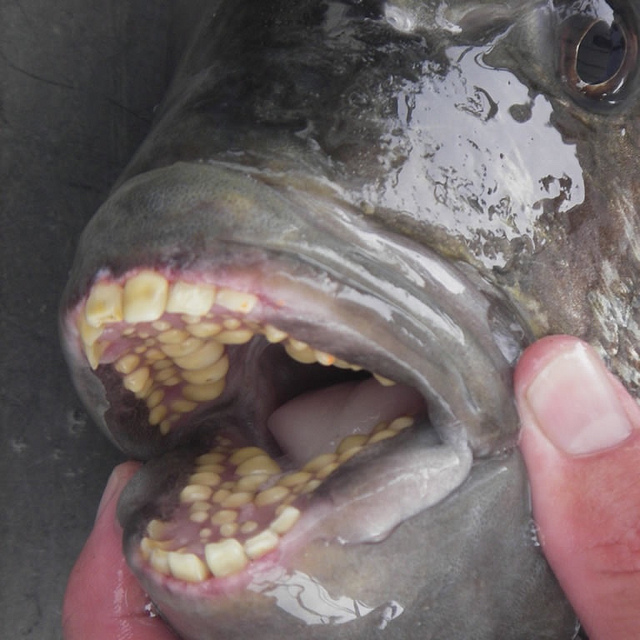 teeth
Stephen Roney   JIC   April 2014
TV station
Stephen Roney   JIC   April 2014
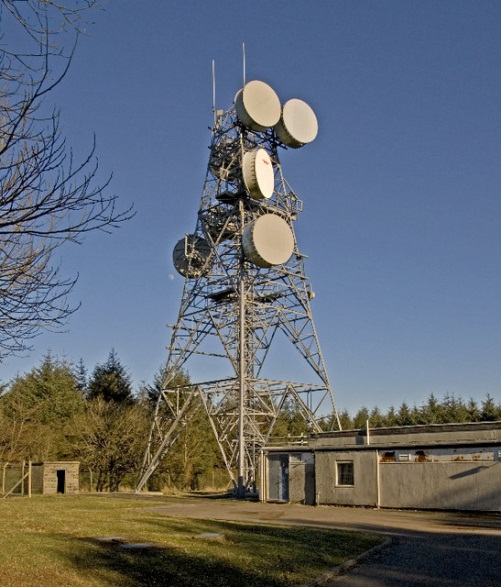 transmitter
Stephen Roney   JIC   April 2014
scoop
Stephen Roney   JIC   April 2014
monitor
Stephen Roney   JIC   April 2014
drill
Stephen Roney   JIC   April 2014
cutter
Stephen Roney   JIC   April 2014
conveyor belt
Stephen Roney   JIC   April 2014
propeller
Stephen Roney   JIC   April 2014
orbit
Stephen Roney   JIC   April 2014
feed horn
Stephen Roney   JIC   April 2014
frequency
Stephen Roney   JIC   April 2014
low frequency
Stephen Roney   JIC   April 2014
high frequency
Stephen Roney   JIC   April 2014
digital TV card
Stephen Roney   JIC   April 2014
conveyor belt
Stephen Roney   JIC   April 2014
chute
Stephen Roney   JIC   April 2014
belt
Stephen Roney   JIC   April 2014
Khalas. Shukran.
Stephen Roney			JIC			April 2014
Stephen Roney   JIC   April 2014